Értékekre nevelés
A láthatatlant megadni
„Hit által cselekedett…mint aki a láthatatlant látja” 				Zsid 11,27
Az értékrendszer-világnézet jelentősége
A mindennapi lépéseinket a látásmódhoz igazítjuk
Idő-pénz beosztása, munka, házastárs, barátok, szórakozás, szenvedés, hobby
Az emberkép fontossága
EGÉSZ
RÉSZ
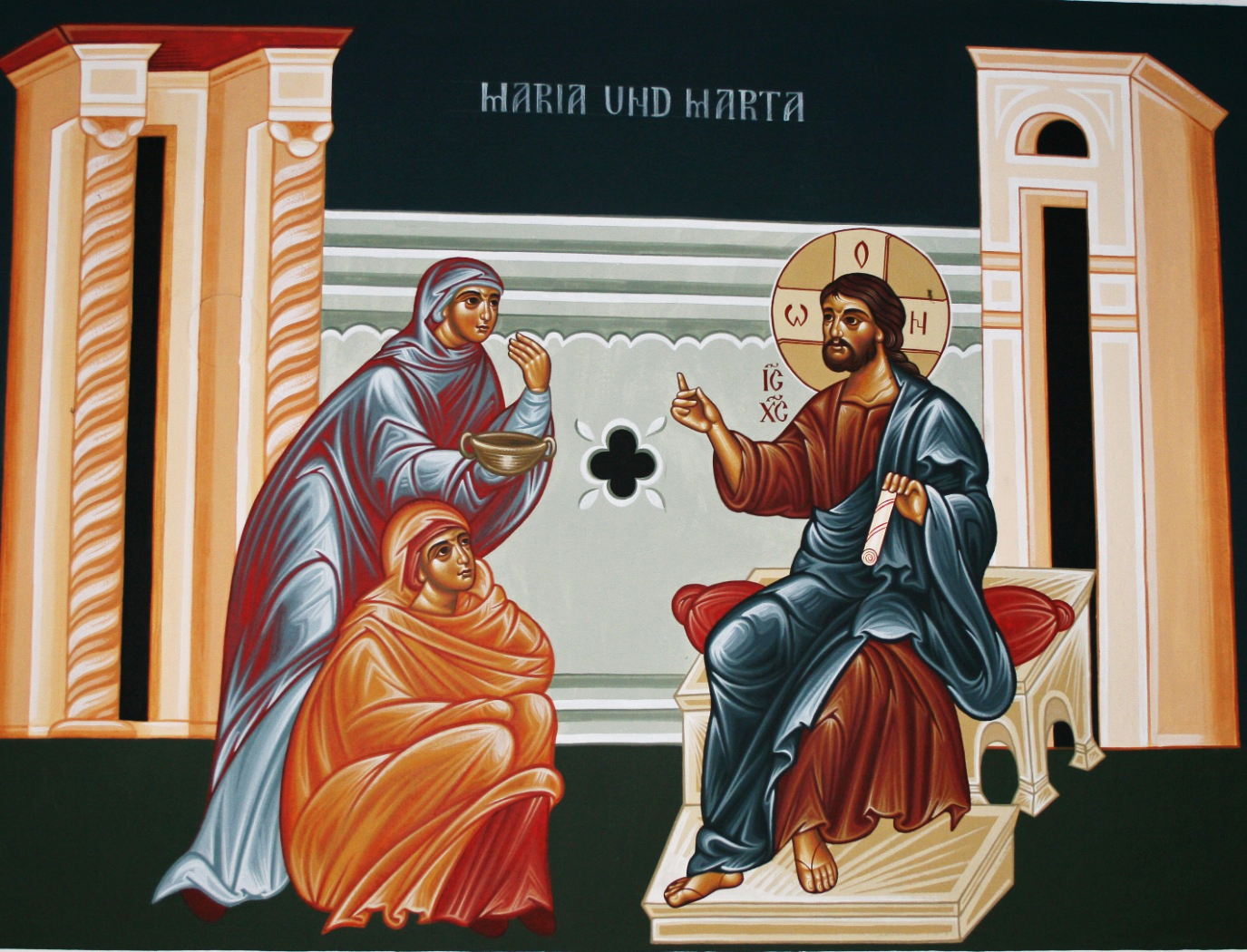 Az értékek vezércsillagok
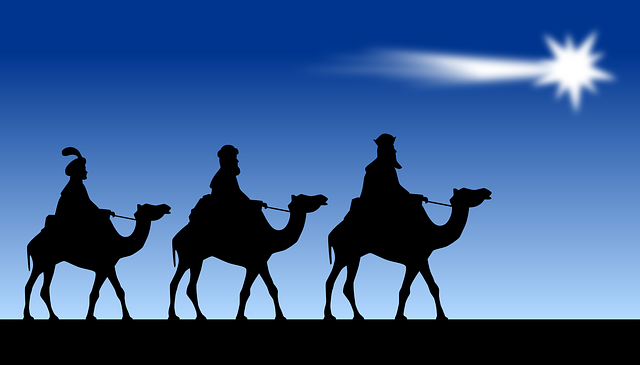 Honnan vannak az értékek?
Család, polisz
Egyház
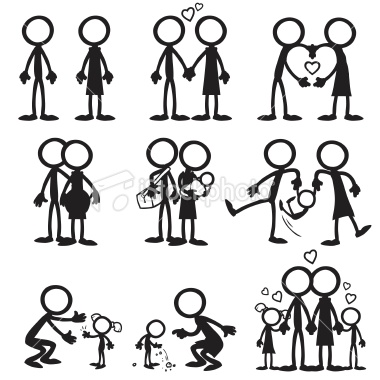 Kialakulása
Ajándék és munka
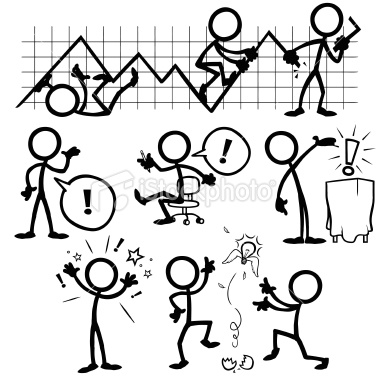 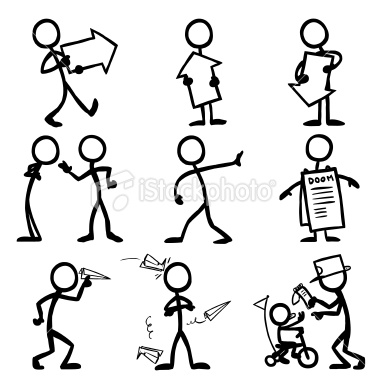 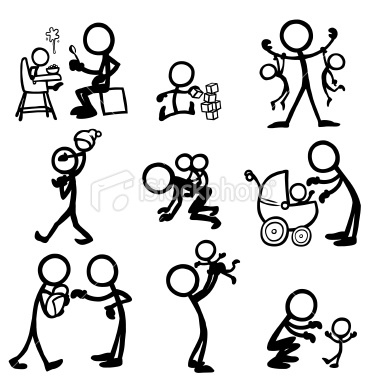 12-24
Az anatómiai háttere
Prefrontális agykéreg ↔ ősibb agyterületek
Teljes kifejlődése a húszas életévek elején
Nevelés és fejlesztés
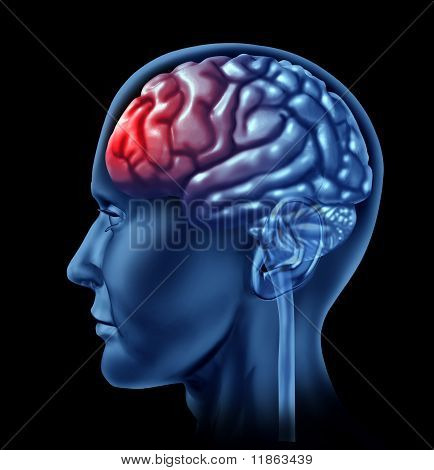 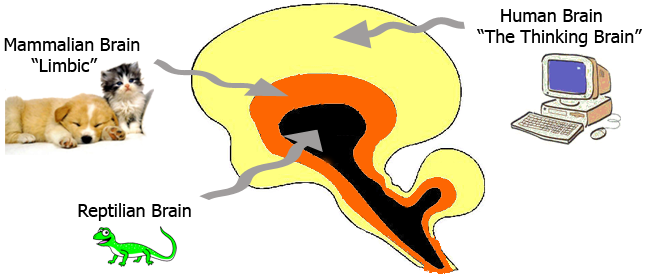 Érték tudása és belátása
ethosz – éthosz: a jót magától
Információ – belátás
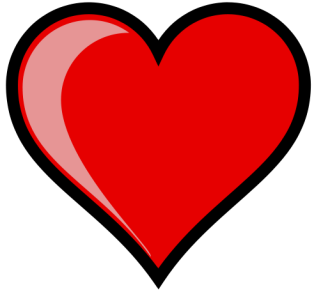 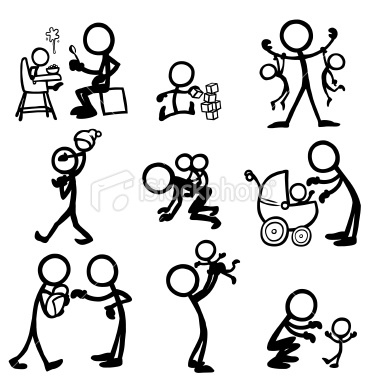 Kultúrát-értékrendszert ajándékozni
Biztonságos gyerekkor
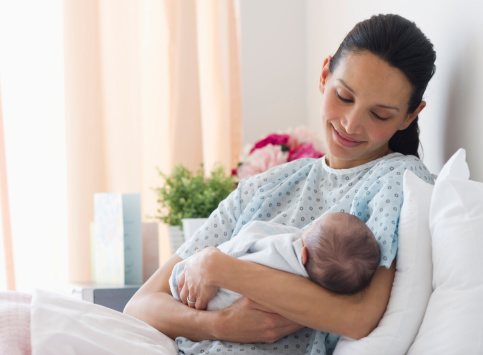 Anya, ősbizalom
Önérték!
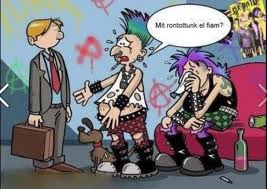 Játék
Közösség
Az élet játékos begyakorlása
Homo ludens – a játék a transzcendencia jele
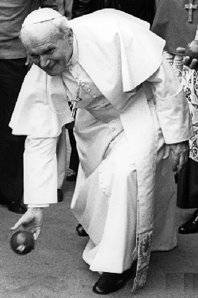 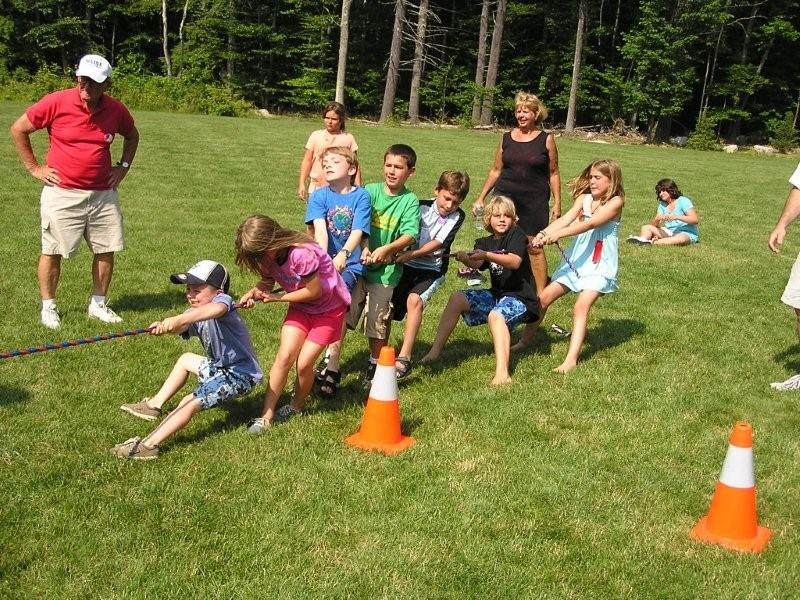 Elfogadó és sürgető szeretet
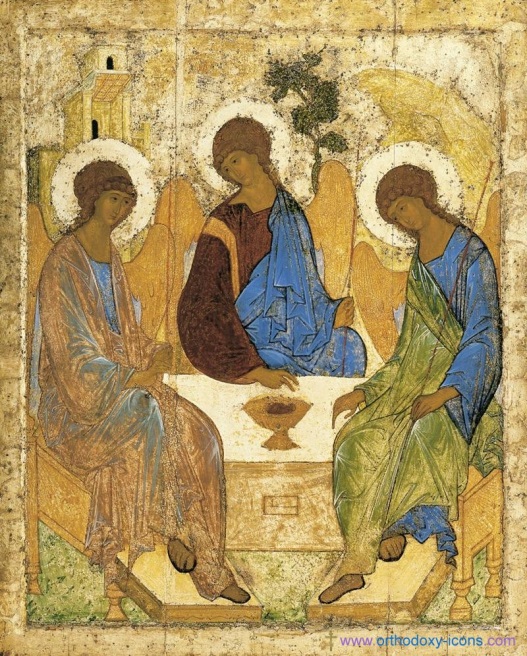 A tekintély
Diktatúra – lazaság
A jó tekintély biztonságot ad, vezet
Irányító nevelés
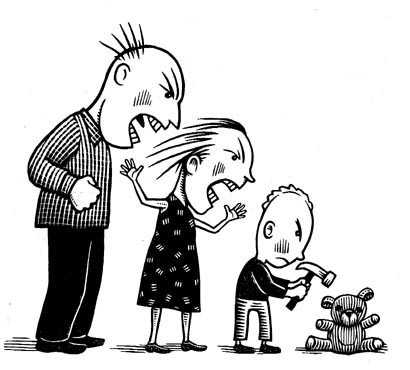 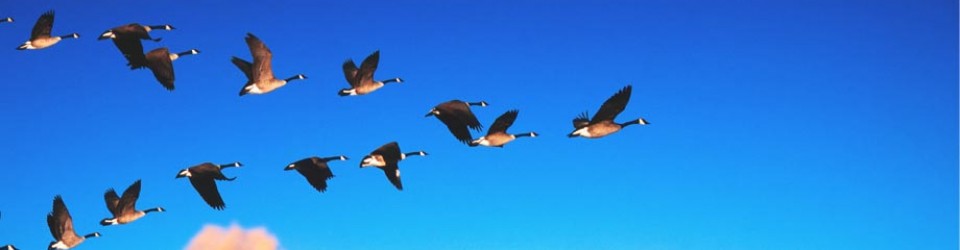 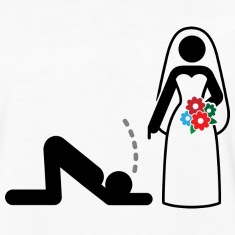 Szélsőségek
Túlzott kontroll
Következménye: önbizalomhiány, önállótlanság, lázadás, hamis istenkép
Kitörés vagy bennragadás
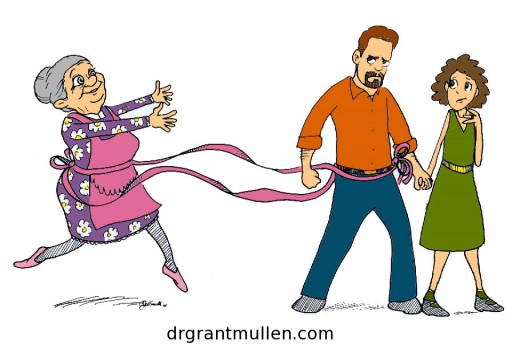 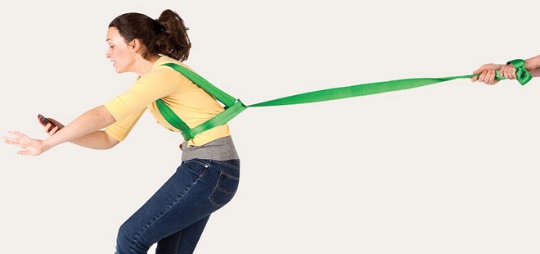 Szélsőségek
Túl gyenge kontroll
Következménye: érzelmei rabja, társas kapcsolatok zavara, szorongás, tekintély nélküli istenkép
Máshol keres erős támaszt!
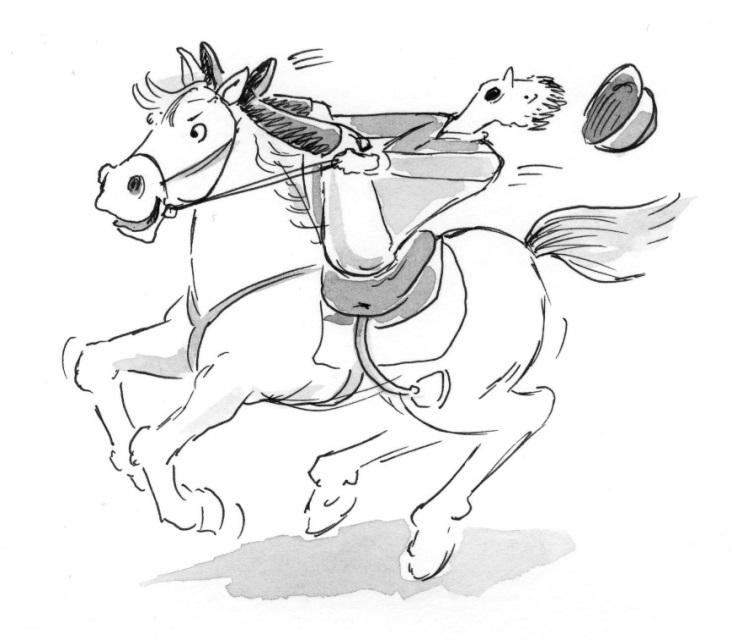 Tanítani és megélni
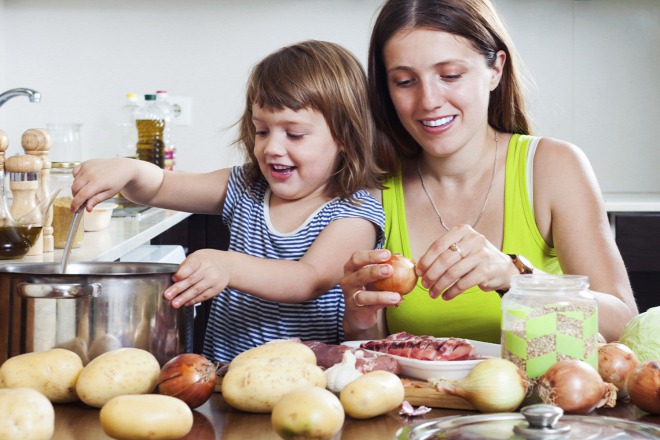 Élmény!
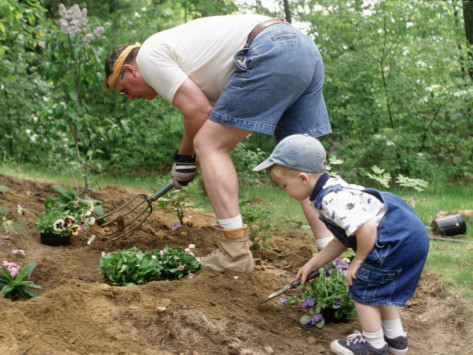 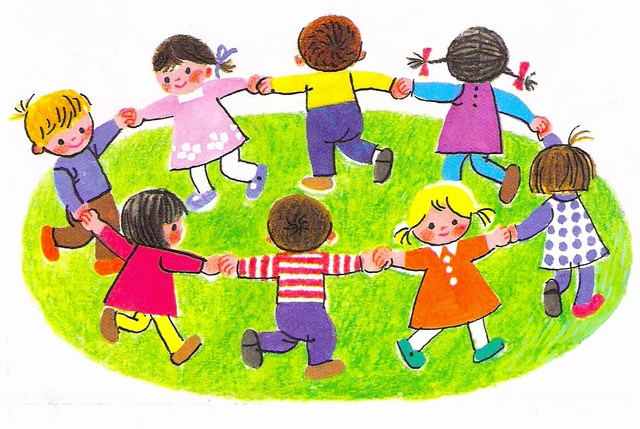 Munkára nevelni
A munkán keresztül sok értékre tudunk nevelni
Önkibontakoztatás, önbizalom, öröm, együttműködés, tűrőképesség, kreativitás, kitartás, imádság…
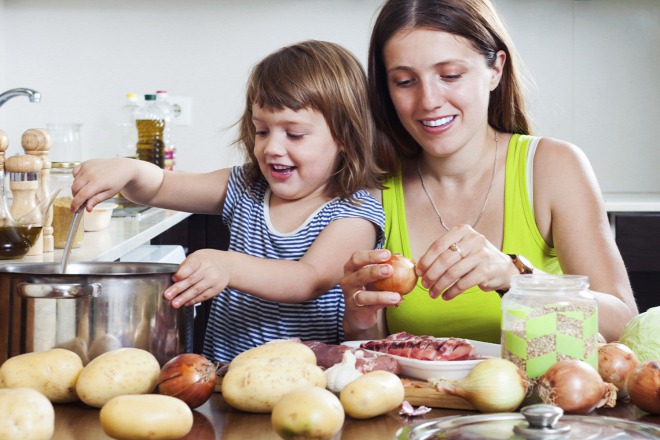 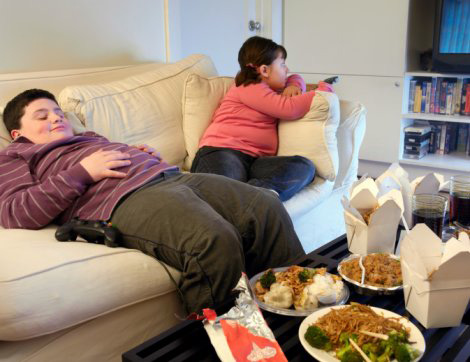 Értékekre csábítani
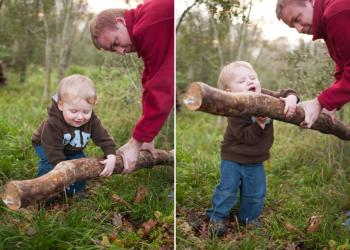 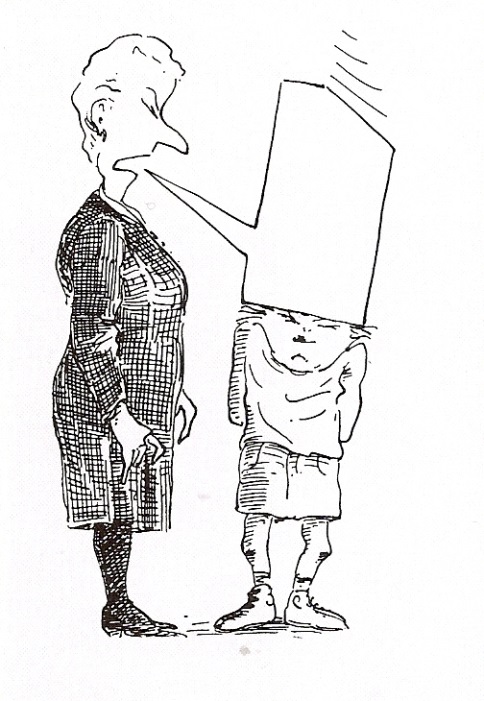 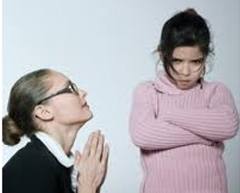 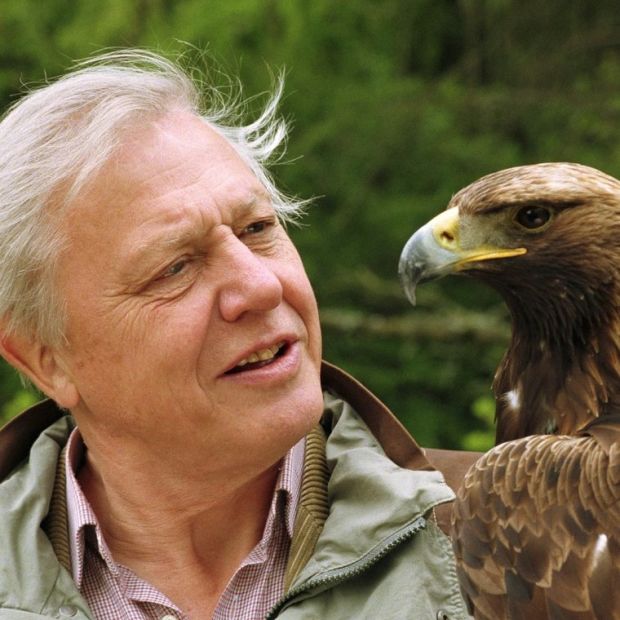 Jó kortárscsoport
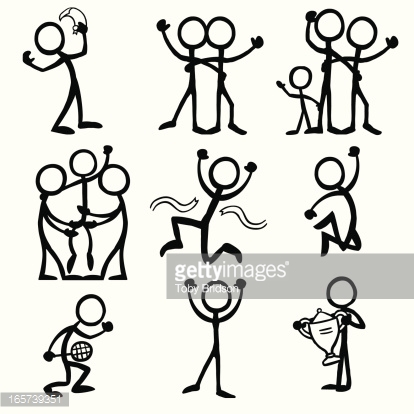 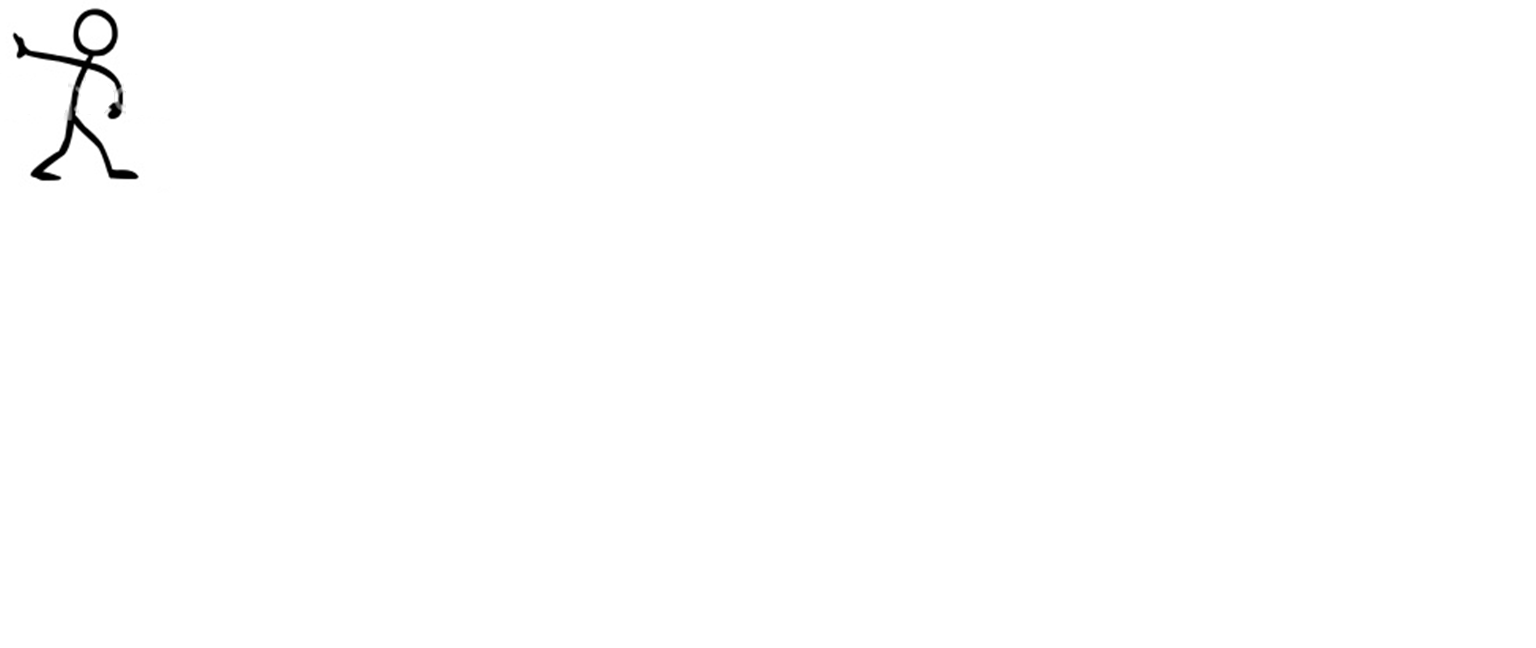 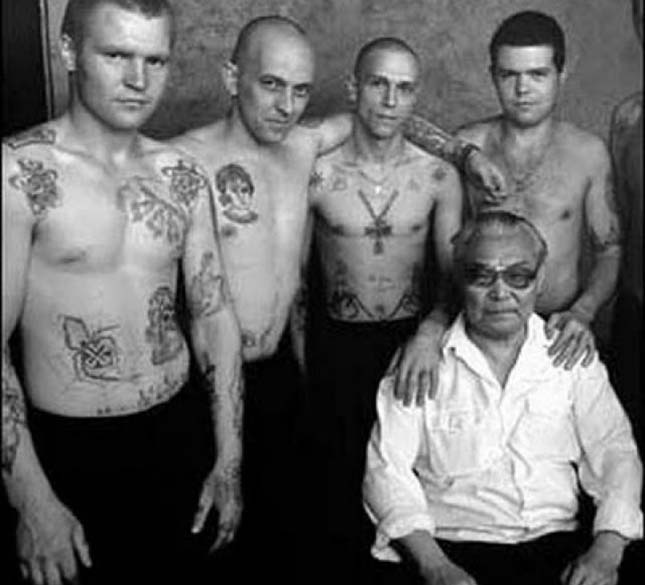 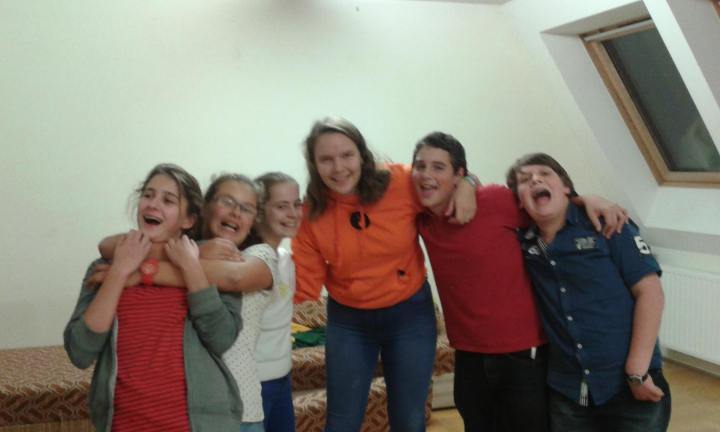 Közfelfogás – elit – újabb elit
A
Az ünnep erkölcsi jelentősége
Értékek ragyognak fel
Időzni egymásnál
Konfliktuskezelő kultúra
Konfliktuskezelő kultúra
Bocsánatkérés
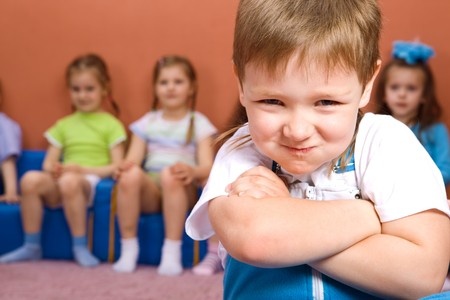 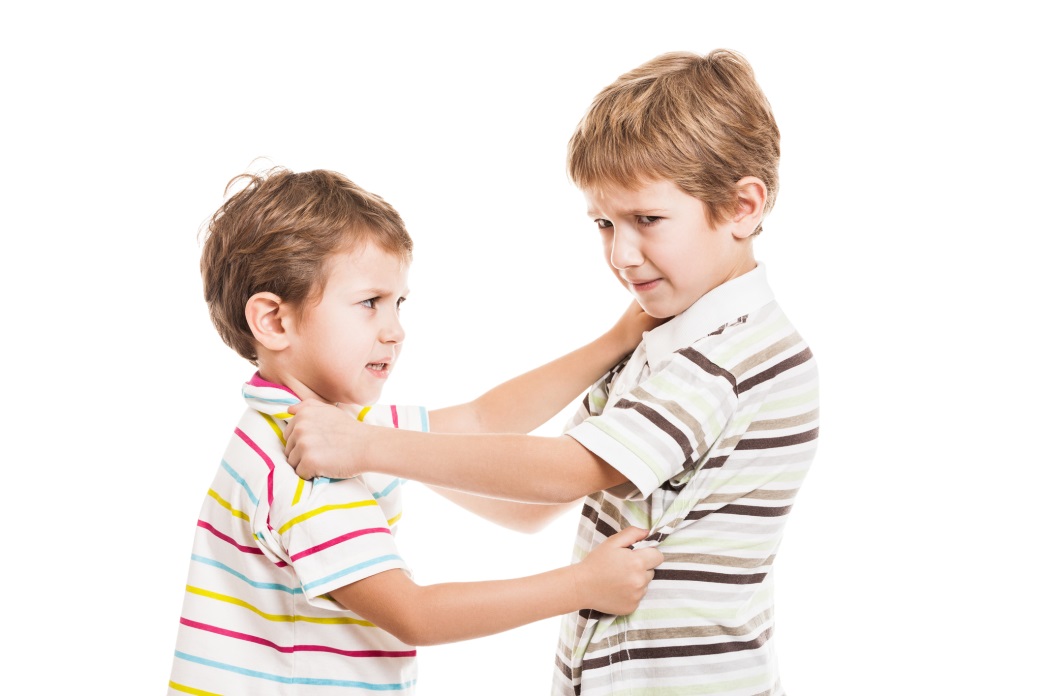 A kultúra ereje
A szép a Szép felé lendít (szép-igaz-jó-szent)
Hagyományápolás = „ősök útja”
„Kultúra az, ami által az ember emberebbé lesz, létezőbbé válik” II. János Pál
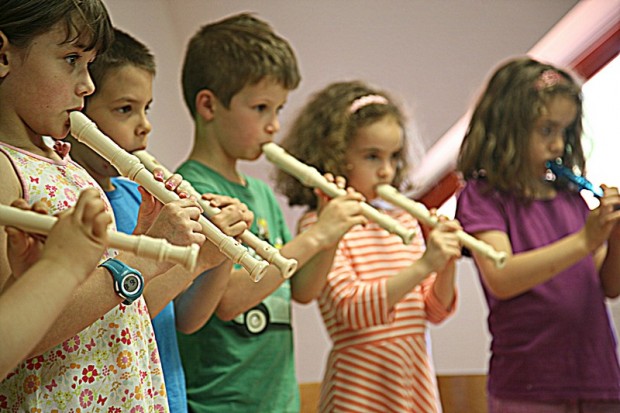 Istenkép fejlődése
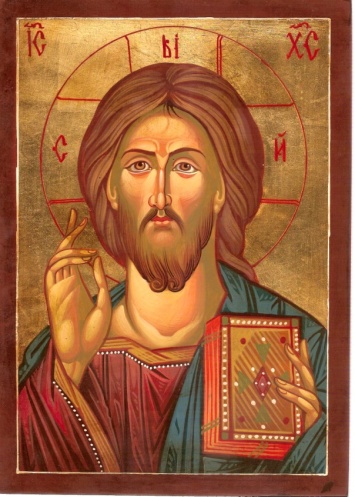 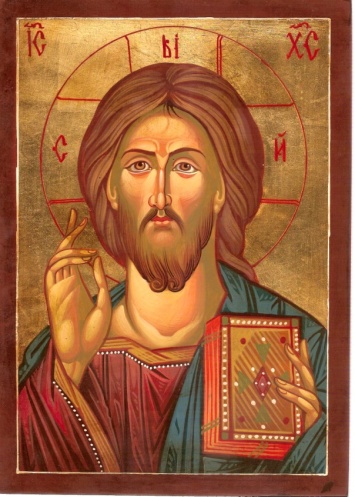 A felnőttön keresztül képzeli el

Leválasztja a felnőttről
Sok bejáratokat nyitni Isten felé
Példaképek, szentek: gazdag az Egyház!
Természet
Tudósok
Hősök
Vallásos barátok
Művészetek
Önkéntesség
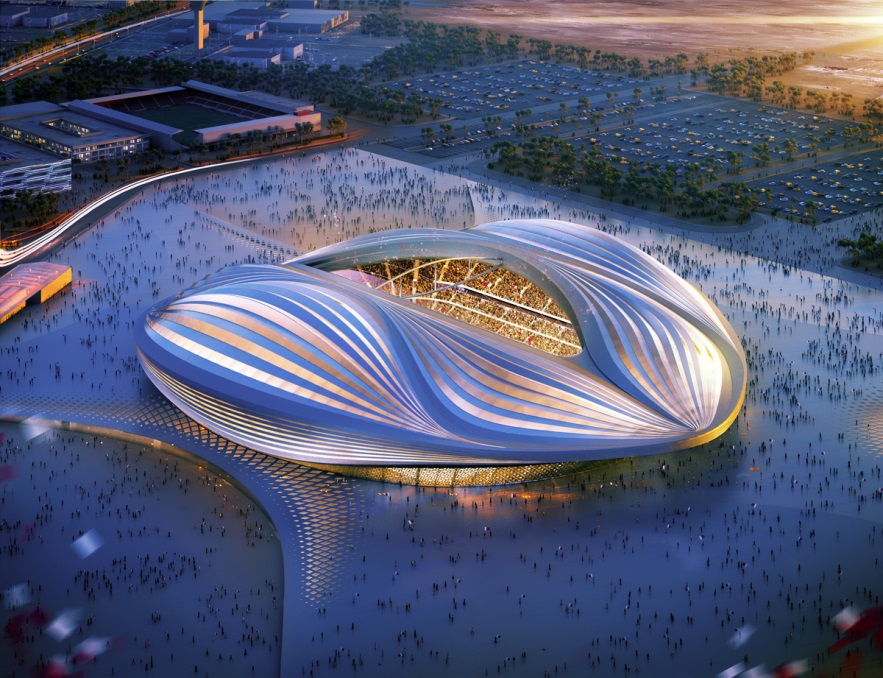 Isten a szövetségesünk
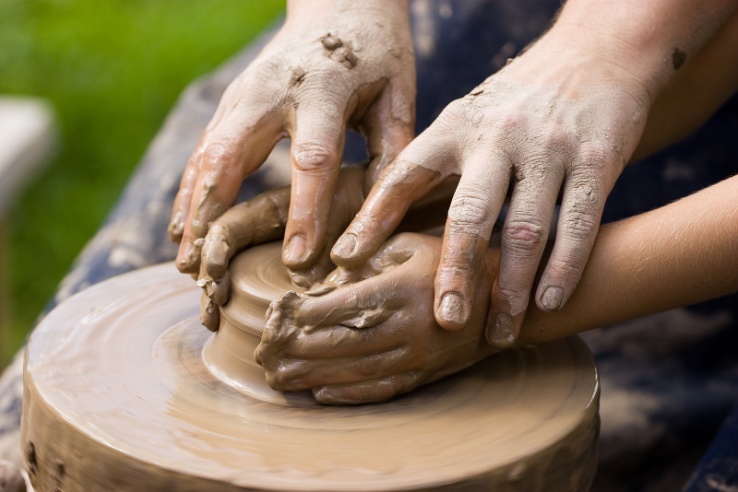 Imádságban Isten elé vinni
Lélek bölcsessége
Ha nem sikerül…
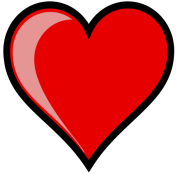 Görög tökéletesség = hibátlanságBibliai tökéletesség = 	szeretetteljes együttműködés
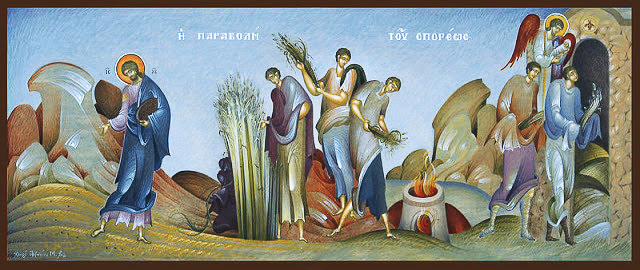 …és szüntelen ima
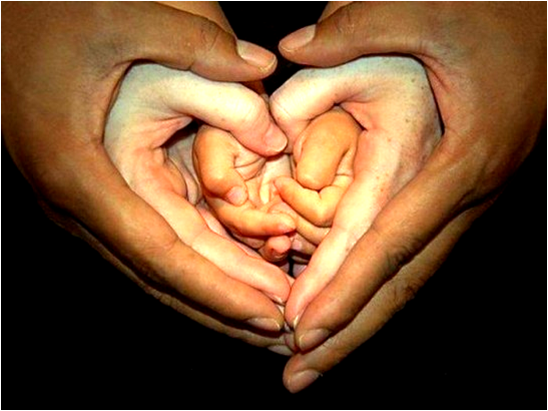